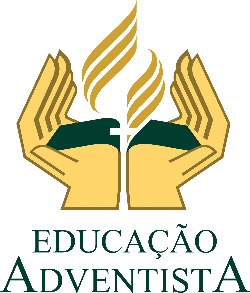 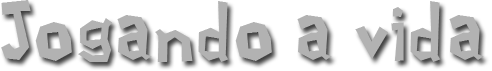 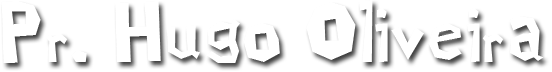 JESUS E O JOVEM RICO
[Speaker Notes: Jogo da vida.]
[Speaker Notes: Imagem e Ação.]
[Speaker Notes: War.]
[Speaker Notes: Banco imobiliário.]
[Speaker Notes: Super Mario.]
[Speaker Notes: Need for Speed.]
[Speaker Notes: GTA.]
[Speaker Notes: Call of Duty.]
[Speaker Notes: FIFA.]
[Speaker Notes: Minecraft.]
[Speaker Notes: LOL.]
[Speaker Notes: Pokémon.]
[Speaker Notes: Tamagotchi foi um dos jogos mais populares da déc. de 1990. O brinquedo consistia de alimentar um animal de estimação virtual.]
[Speaker Notes: Atari 2600 foi lançado em 1977.]
[Speaker Notes: Super Nintendo foi lançado em 1990.]
[Speaker Notes: Polystation foi lançado em 1997.]
[Speaker Notes: Playstation 2 foi lançado em 2000.]
[Speaker Notes: Nintendo Wii foi lançado em 2006.]
[Speaker Notes: Xbox360 foi lançado em 2005.]
[Speaker Notes: A onde do momento na tecnologia é a VR (Realidade Virtual).]
[Speaker Notes: É muito legal se divertir com os amigos jogando.]
[Speaker Notes: Mais infelizmente pessoas perdem incontáveis horas da vida na tela de uma TV, smartphone ou PC.]
A vida é um jogo a ser levada a sério. 
Não deve ser encarada como uma mera diversão.
[Speaker Notes: Na vida real não conseguimos mais vidas pelos pontos que ganhamos.
A vida é um jogo a ser levada a sério. Não deve ser encarada como uma mera diversão.]
Jovem de 15 anos mata aula por 3 semanas na Austrália.
Sessão de Starcraft leva homem à morte que jogou por 50 horas seguidas.
Gêmeos morrem em banheira porque pai os deixou para jogar GameBoy.
Adolescente de 17 anos mata mãe que o proíbe de jogar Halo 3.
[Speaker Notes: Alguns jovem chegam a tal ponto que não conseguem distinguir o mundo real do virtual.

- Jovem de 15 anos engana os pais e a escola e mata aula por 3 semanas na Austrália. Ela jogava 16 horas por dia.
- Um homem na Coréia do Sul virou três noites jogando Starcraft. Depois de 50 horas seguidas eles teve um colapso e seu coração parou. Acredita-se que ele morreu de exaustão.
- Um homem esqueceu os filhos gêmeos na banheira de sua casa porque estava jogando em seu GameBoy. Ambas as crianças morreram. O homem foi condenado a 10 anos de prisão.
- Daniel Petric de 17 anos matou sua mãe porque ela a proibiu de jogar Halo 3. Ele entrou em seu quarto e pediu que ela fechasse os olhos porque ele teria uma surpresa para ela: atirou entre os seus olhos.

Fonte: http://hypescience.com/10-casos-de-vicio-extremo-em-videogame/]
CLÍNICA DE VICIADOS: EM VÍDEOGAME
14% dos jovens sul coreanos são viciados em videogames.
Nos EUA cerca de 40% dos jogadores de World of Warcraft sejam viciados.
[Speaker Notes: - 14% dos jovens sul coreanos são viciados em videogames.
- Nos EUA cerca de 40% dos jogadores de World of Warcraft sejam viciados.

Fonte: http://super.abril.com.br/tecnologia/clinica-para-viciados-em-videogame]
EFEITO DO VÍDEOGAME NO CÉREBRO
Melhora a capacidade de aprendizado (nas ações repetitivas dos jogos).
O cérebro produz dopamina em excesso, quase desligando o córtex pré-frontal. Esta área do cérebro é responsável pela tomada de decisões, julgamento e autocontrole.
A dopamina é o neurotransmissor responsável pelo foco, recompensa, humor, aprendizagem, prazer, etc.
[Speaker Notes: - Melhora a capacidade de aprendizado (nas ações repetitivas dos jogos).
- O cérebro produz dopamina em excesso, quase desligando o córtex pré-frontal. Esta área do cérebro é responsável pela tomada de decisões, julgamento e autocontrole.
- A dopamina é o neurotransmissor responsável pelo foco, recompensa, humor, aprendizagem, prazer, etc.
Vale ressaltar que o efeitos dos jogos varia de pessoa para pessoa. Os estímulos que os jovens dão ao cérebro deve ser muito bem equilibrado, pois o córtex pré-frontal só está completamente formado aos 25-30 anos. Estimular muito o cérebro somente com uma ação, a dos jogos, por exemplo, aumenta a dificuldade para concentração em outras áreas da vida como os estudos e a leitura.

Fontes:
http://www.tecmundo.com.br/video-game-e-jogos/59562-video-games-viciam-cerebro.htm
http://www.news-medical.net/health/Dopamine-Functions-(Portuguese).aspx]
[Speaker Notes: Por isso, tome cuidado para que os jogos não façam você perder a sua vida.]
[Speaker Notes: Vídeo: A vida é um jogo]
GAME CHURCH
[Speaker Notes: Existe nos EUA uma Igreja voltada para o público dos amantes dos vídeo games, a “Game Church”. A sede fica em Ventura, Califórnia.
Imagine se Jesus fosse um jogados de vídeo game nos dias de hoje. Que tipo de jogador seria?

Fonte: http://www.megacurioso.com.br/comportamento/36039-game-church-igreja-leva-a-palavra-de-cristo-para-quem-gosta-de-video-game.htm]
VOCÊ JOGA OS JOGOS?
OS JOGOS JOGAM VOCÊ?
QUEM CONTROLA A SUA VIDA?
[Speaker Notes: Se Jesus fosse um jogador, creio que ele perguntaria para você: Quem controla a sua vida? Um jogo? Você?
Você joga com os jogos, ou os jogos é que jogam com você?]
DEUS ESTÁ NO
DA MINHA VIDA
[Speaker Notes: Deus está no CONTROLE da minha vida.

Que você tenha uma atitude diferente daquele jovem que contei a história no inicio dessa palestra. Ele preferiu ficar no controle da sua vida.]
[Speaker Notes: Deixe Jesus controlar e direcionar as fases da sua vida. Você irá se surpreender no final desse jogo.]
OBRIGADO!